Social Media Accessibility
Importance for Professionals & Jobseekers
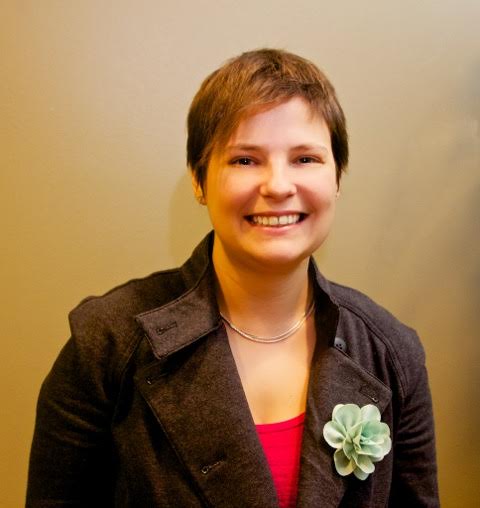 Eliza Greenwood
Digital Marketer 
Portland, Oregon
CSUN - March 2016
@E_lizaG
Hi, I’m Eliza
I like to hustle
Former sign language interpreter and documentary filmmaker
Austin Unbound (2011)
Digital Marketer
Social media 
Analytics
PPC Advertising
Late Marketing Manager  @AccessibilityOz
Practiced accessibility across online presence
#A11y Evangelist
CSUN 2015
Marketers in Portland
My own social channels
www.elizagreenwood.com/blog
@E_lizaG
presentation objective
Provide insight for strategic implementation across social media channels
Includes
Reaching your audience(s) where they are
Making your channel(s) more accessible
Useful for
Jobseekers
Professionals		
Organizations
Question: Is it ok to segment different channels by type of disability?
@E_lizaG
This presentation
Will invite you to engage with the group/someone next to you
Will NOT
Focus on major technical issues for individual social media platforms
Terms
“a11y” - digital accessibility
“SoMe” - social media
“DHH”  - Deaf & Hard of Hearing
Questions?
@E_lizaG
Social media savvy?
Your Best Guess 
Most popular channel among job recruiters?
LinkedIn 
Facebook 
Twitter 

% Job recruiters who do NOT use social media in hiring?
Shout out your guesses!
@E_lizaG
Social media shockers
Job Recruiter Use 
Only 4% don’t use social media in hiring
Channel breakdown
LinkedIn 87%
Facebook 55%
Twitter 47%
Glassdoor 38%
YouTube 21%
Google+ 14%
Tweet #SoMeA11y with one thing you have learned!
@E_lizaG
Social media stats
Hiring
73% of hiring managers have hired through social media
55% of HR managers say they’ve reconsidered a hire based on content found on a candidate’s social media presence
Looks like it may be time to start setting-up those profiles!
@E_lizaG
Social media shockers
Jobseeking
79% of job seekers use social media in their job search
31% of job seekers reported finding a job through Instagram!
SoMe not just for jobseeking  - it permeates our lives
@E_lizaG
(UN)Employment Statistics
February 2016 – Department of Labor
Unemployment Rate
People with disabilities 12.5%
People without disabilities 4.9%
@E_lizaG
Employment Statistics
Disability Compendium – 2014 (ages 18-64 living in the US)
Civilians with Disabilities 
34.4% employed 
Civilians with Vision Disabilities
40.2% employed
Civilians with Hearing Disabilities
50.7% employed
@E_lizaG
Check-in
Questions?
How are we doing?
@E_lizaG
Survey time!
Eliza with two survey respondents – John & Larry Gassman CSUN 2015
@E_lizaG
Social media accessibility Survey -  methodology
Why/how/who?
When/where?
I live online and wanted a pulse
Used as an engagement strategy
Reviewed by Whitney Quesenbery (UXer – Center for Civic Design)
Targeting CSUN & Personal Social Networks
Opened 3/4/15
Survey link tweeted out throughout conference
Flyers with link passed out to anyone/everyone
Live for 3 weeks
Shared via personal social media networks
Emailed reminder to 41 contacts
@E_lizaG
Social media accessibility Survey - methodology
Engagement
Views
Bit.ly link 
241 total clicks
32 via Facebook
20 via LinkedIn 
78 via Twitter
102 other/unknown
53 retweets
111 completed surveys
Self described disabilities were grouped:
18 DHH
27 Blind
10 Vision
12 None
10 Other Disability
34 Declined to Answer
@E_lizaG
Link to survey at elizagreenwood.com/social-media-a11y
Facebook – high among DHH 
Twitter – high among blind/vision, low among DHH
LinkedIn – high among vision impairments, low among Deaf
Instagram – low among blind, high among DHH
@E_lizaG
Types of technical solutions that would make social media more accessible, in general.
Summary
High to moderate desire for image descriptions/keyboard navigation.
Vision impairment a consistent but gentler slope 
Desire for captions is moderate across groups, high among DHH
@E_lizaG
Postulation
Vision Impairment
Deaf/Hard of Hearing
Microsoft study interesting – poorer experience on Twitter platform since 2011 when pictures were enabled. 
Sample 756 tweets with embedded images
61.8% tweets poor captions
27% tweets minimally acceptable captions
11.2% good captions
German study published 2010 on Web 2.0 found low use of wikis among Deaf population
“Literary publications, exchange of views and discussions are not part of Deaf culture.”
@E_lizaG
Survey snippets - cons
I see the benefits of it.... I think I just feel overwhelmed with words, vocabulary, and stuff like that... (DHH – about LinkedIn)
YouTube auto captioning is an insult to my culture. If technology cannot be improved to the point where captioning is legible, it should be abandoned. 
Poor keyboard/screen reader accessibility on Facebook, dreadful keyboard/screen reader accessibility on LinkedIn.
Fast pair/share
What is your #1 social media accessibility pet peeve?
@E_lizaG
#a11y publishing Pro-tips
Facebook-
Link to transcript for videos
Refer to YouTube for videos 
YouTube-
Provide audio descriptions
Beware of auto-play
Twitter -
Hashtags
Put them all at the end?
Camel case – see my tweet example
LinkedIn-
Accessible PDFs
Who isn’t “at the table?”
Instagram-
Who isn’t “at the table?”
Across channels
Work in captions/image descriptions.
Provide transcripts and captions.
Avoid abbreviations?
Know your audience.
@E_lizaG
References - Mind the gap!
Social Media & HR
Unemployment statistics
https://blog.workable.com/2016-social-recruitment-trends-forecast/
http://www.careerarc.com/blog/2016/01/13-recruiting-stats-hr-pro-must-know-2016/
http://www.socialtalent.co/blog/how-recruiters-and-job-seekers-use-social-media-in-2015
http://www.adecco.com/industry-insights/work-trends-blog/how-do-recruiters-use-socialnetworks.aspx
http://www.blogging4jobs.com/social-media/6-shocking-job-search-statistics-im-discussing-at-sxswi/#VXzJDDDVtpABBifJ.97
http://www.dol.gov/odep/
http://www.disabilitycompendium.org/statistics/employment
@E_lizaG
More resources for chipping away at #SoMe #a11y
Oct 2015 Social media & accessibility webinar by Gian Wild
http://dev.accessibilityonline.org/ADA-Audio/archives/110405
2015 CSUN slides “An Improved Website Design for Elders Utilizing Social Media” by Jessica ArFaa & Yuanqiong (Kathy) Wang – Towson
2013 slides “Social Media Streaming Research” by Accessible Media Inc. 
2010 “Web 2.0 Barrierefrei” study by Aktion Mensch 
www.einfach-fuer-alle.de/studie/
2016 CSUN preso by Jennie Delisi & Jay Wyant - more geared towards Gov’t agencies
2016 “Understanding Twitter’s Evolving Accessibility to Blind Users” http://research.microsoft.com/en-us/um/people/merrie/papers/twitter_visual_chi2016.pdf by Microsoft
@debraruh (Ruh Global)
@Jennison (LinkedIn)
@E_lizaG
Vote – Which blog post you would like to read next?
more survey results including types of devices used to access social media- grouped by disability
3 pro tips with fast step-by –step instructions to leverage Linkedin & Facebook for career mobility
@E_lizaG
Thank you!Please find me on Linkedin & Twitter
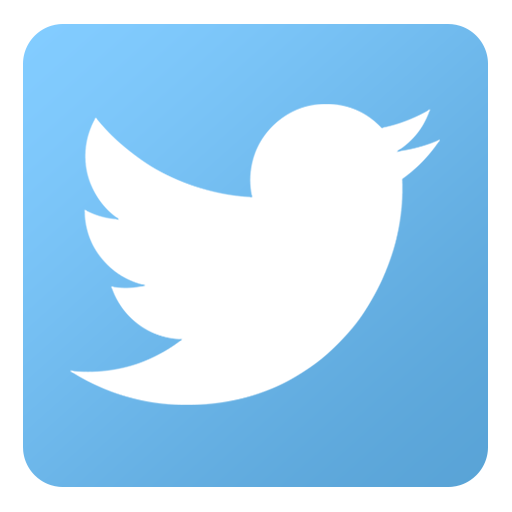 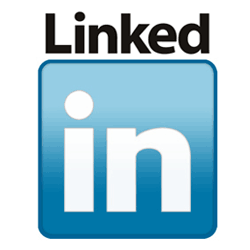 elizagreenwood@gmail.com
Elizagreenwood.com
@E_lizaG